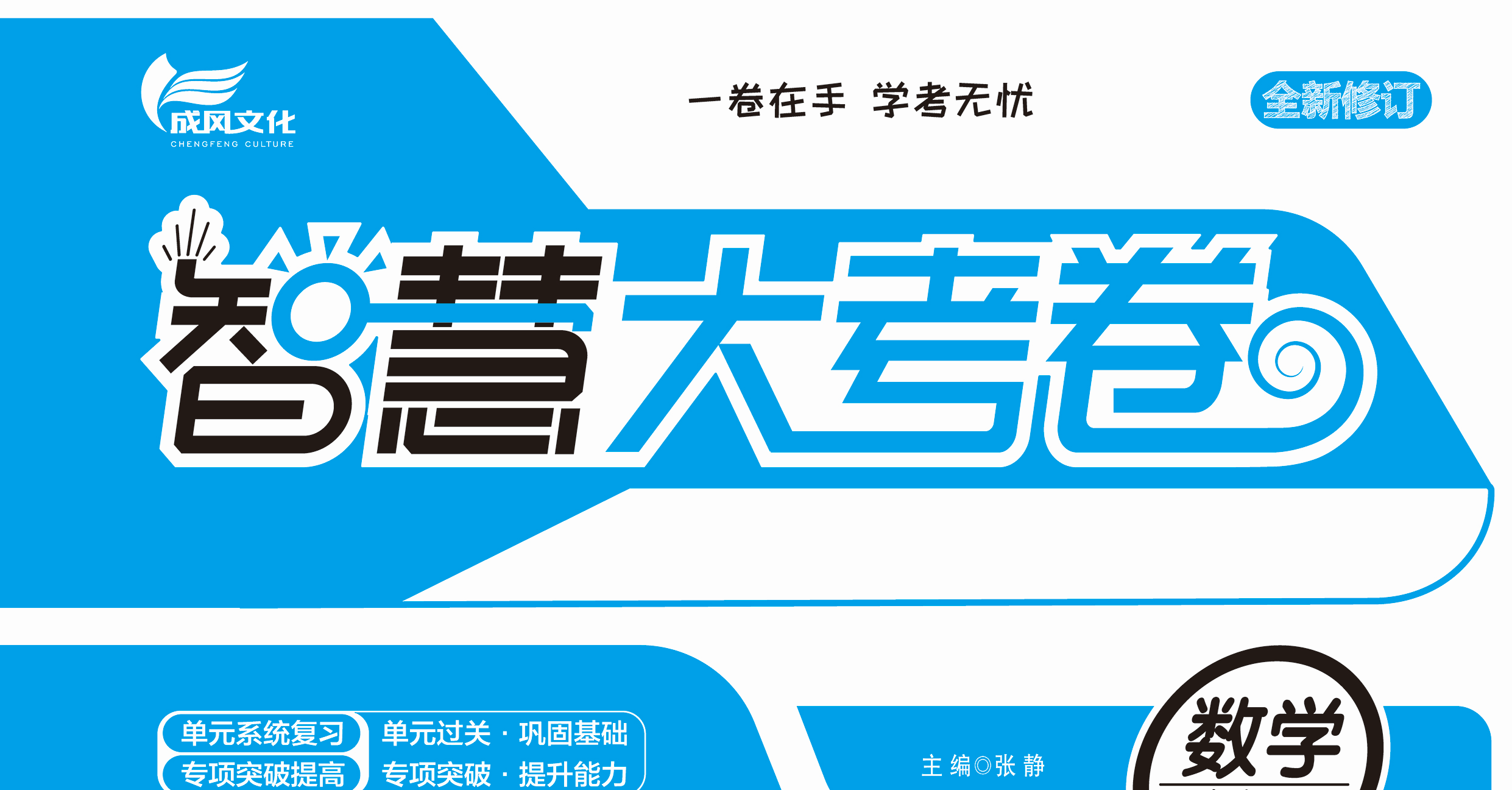 数学五年级下人教
期末综合模拟达标卷（二）
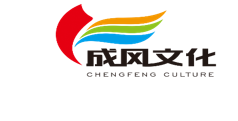 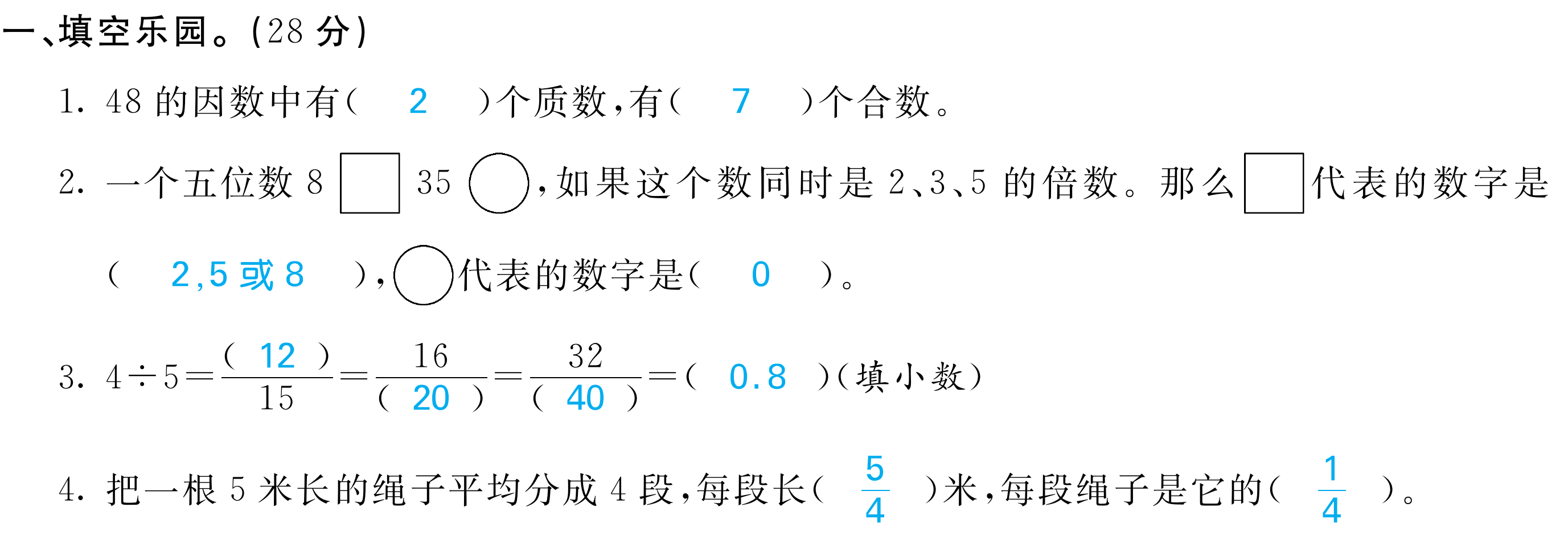 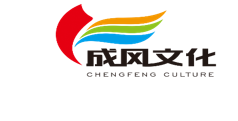 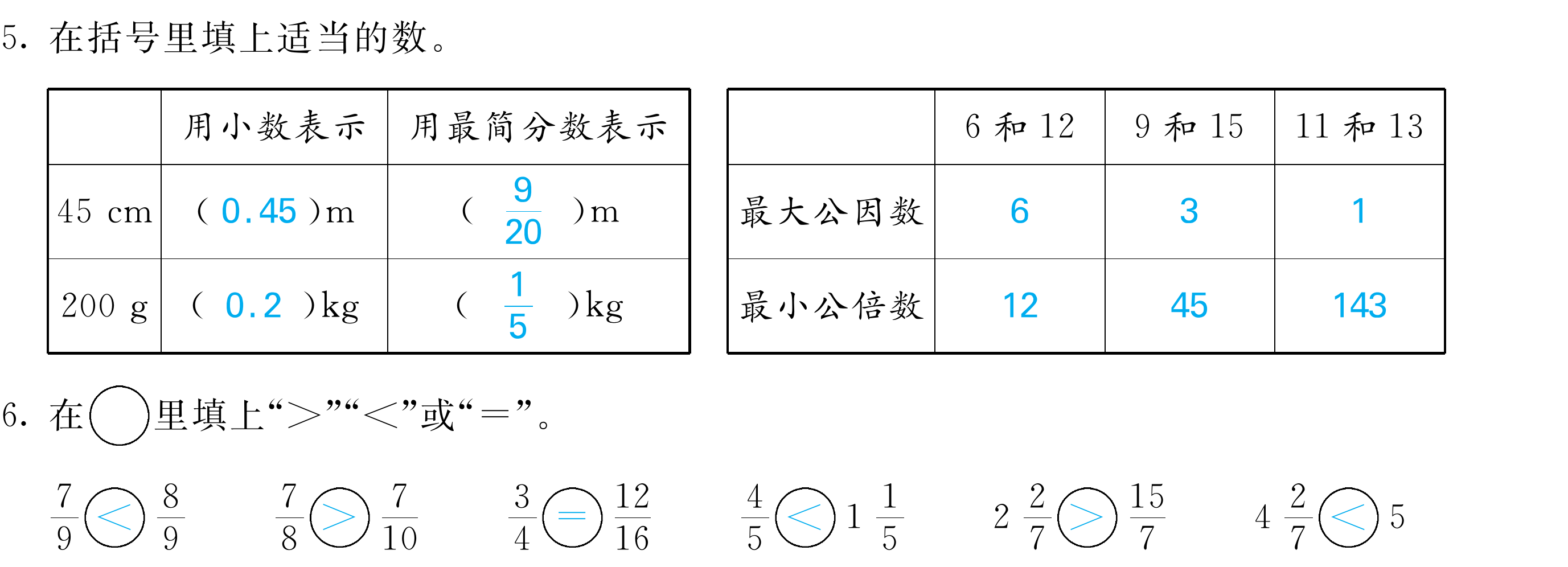 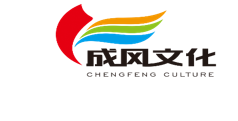 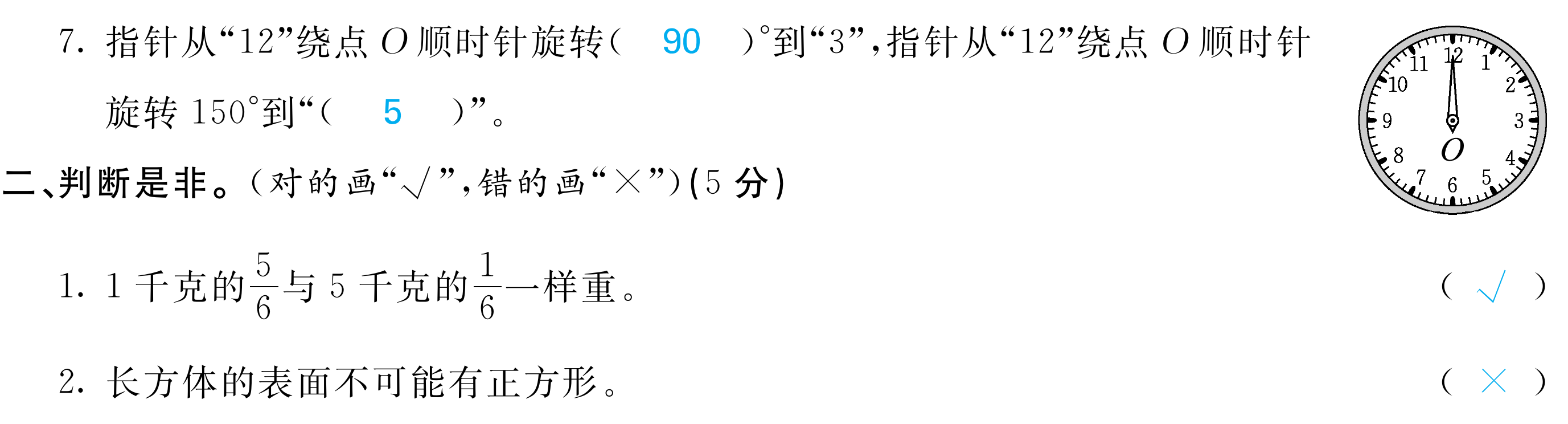 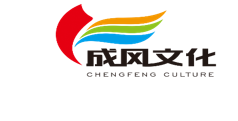 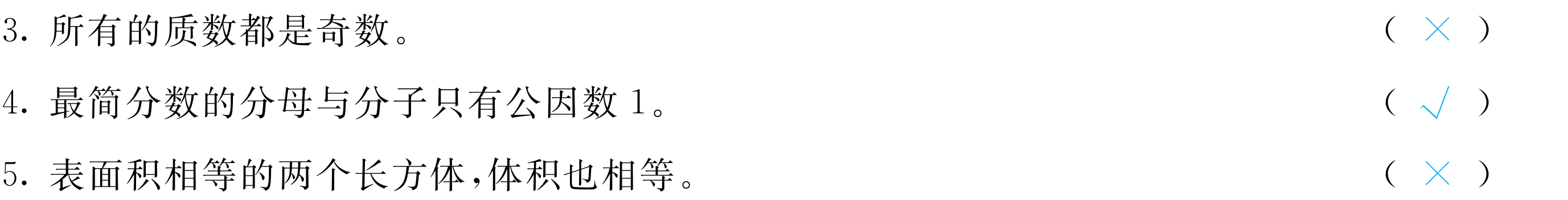 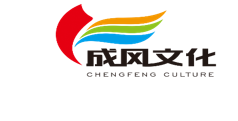 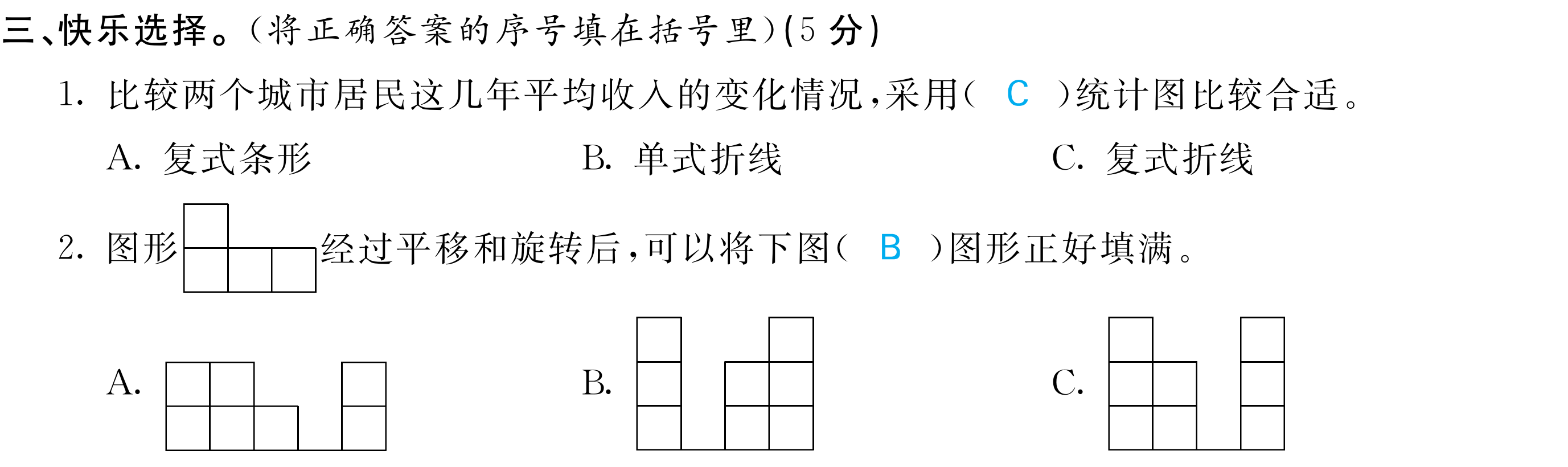 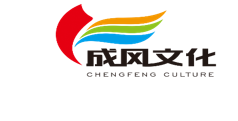 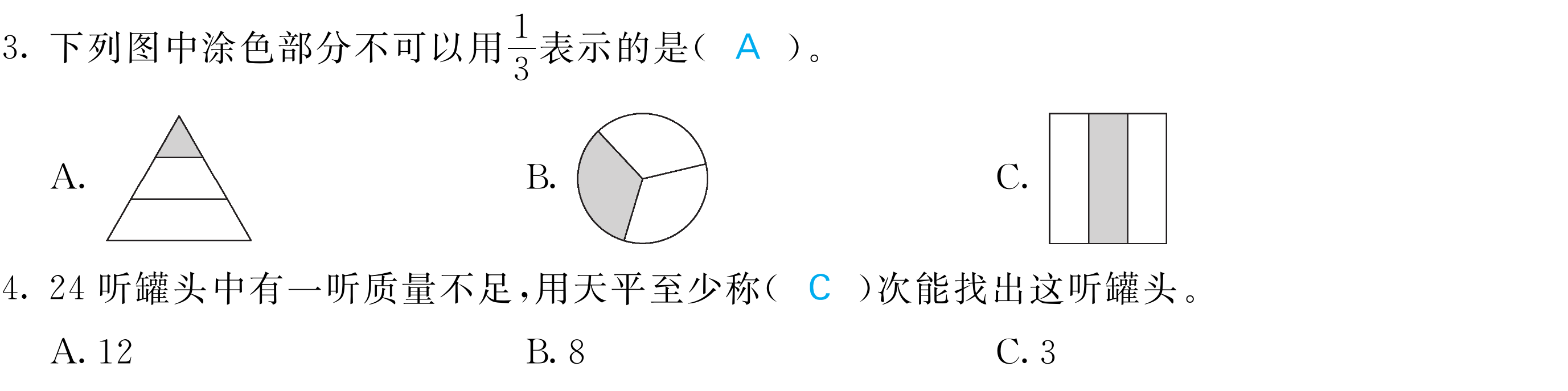 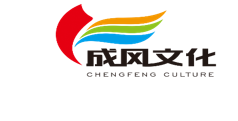 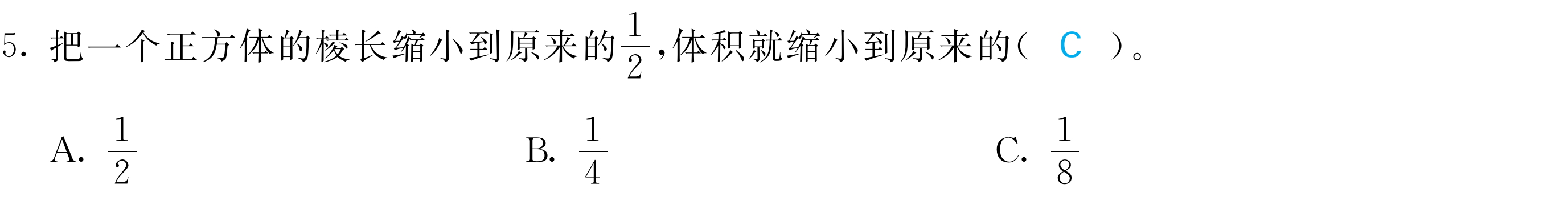 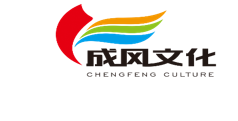 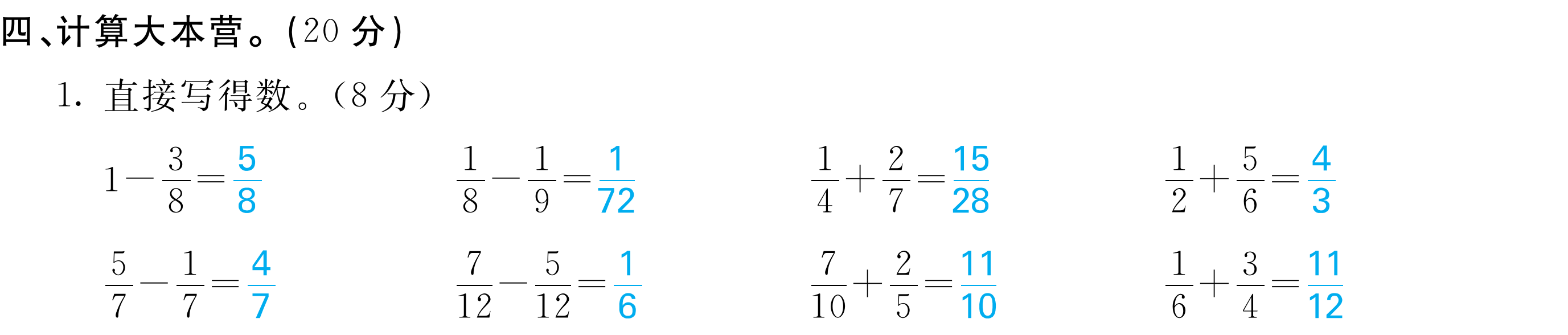 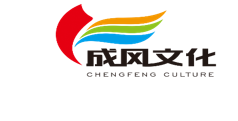 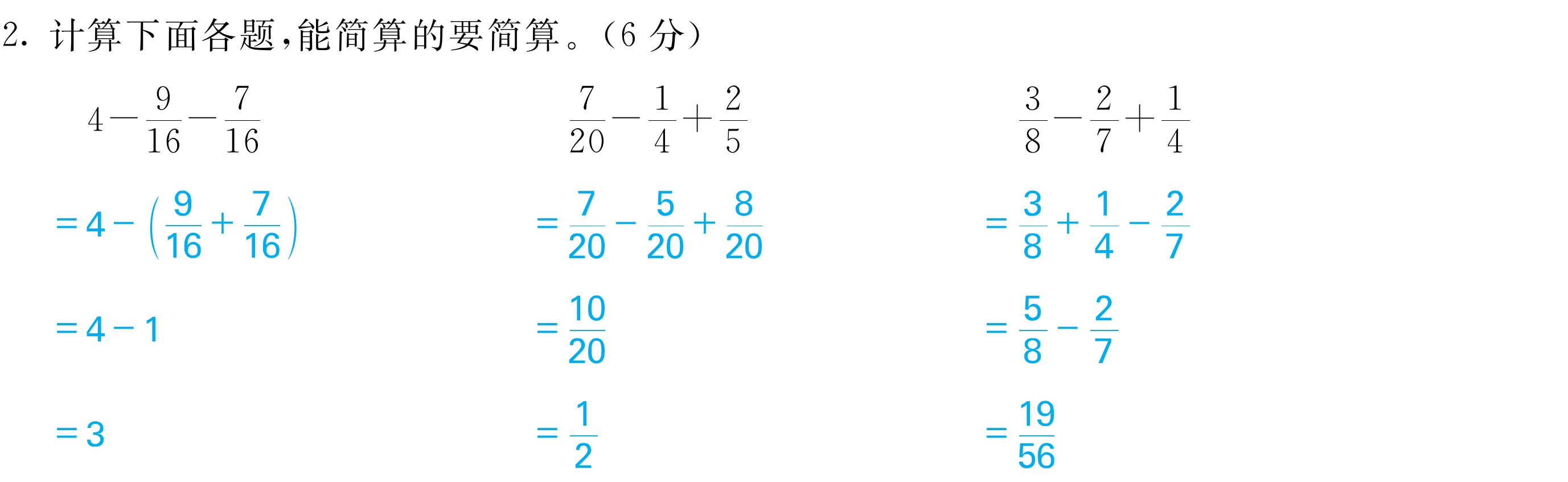 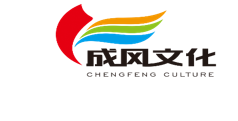 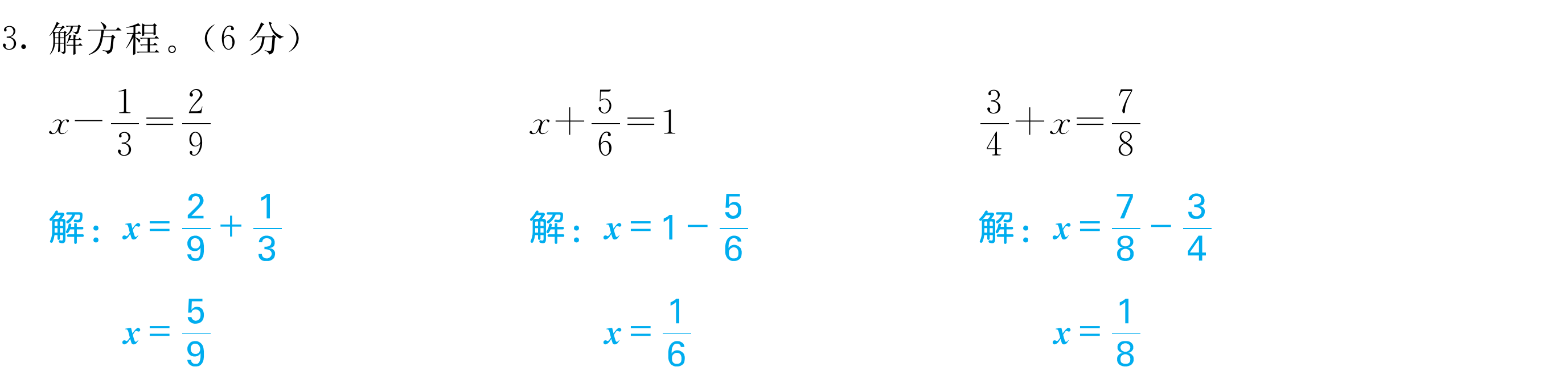 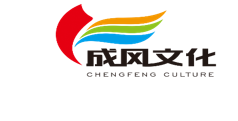 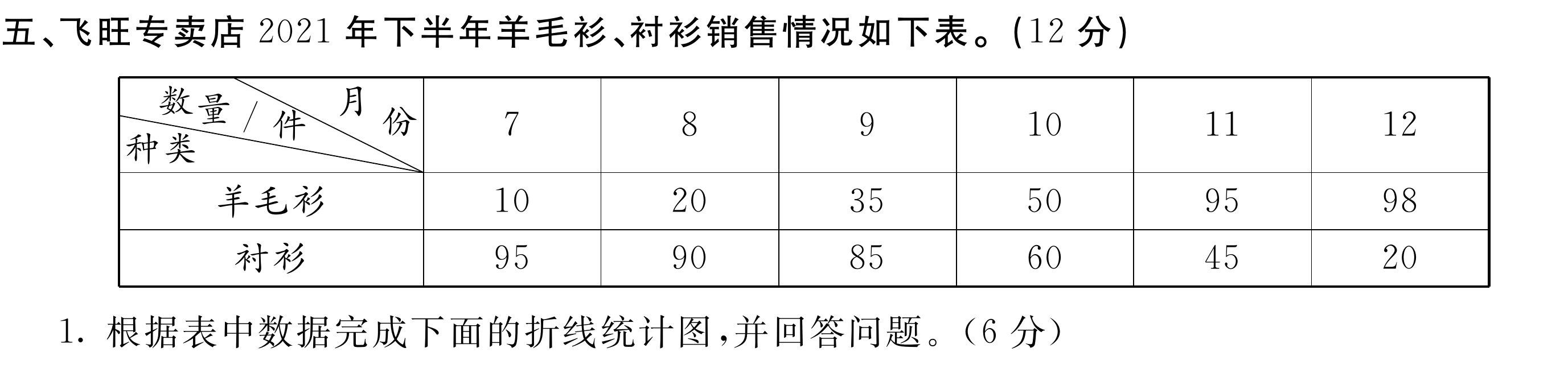 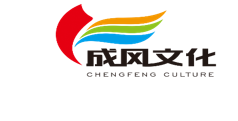 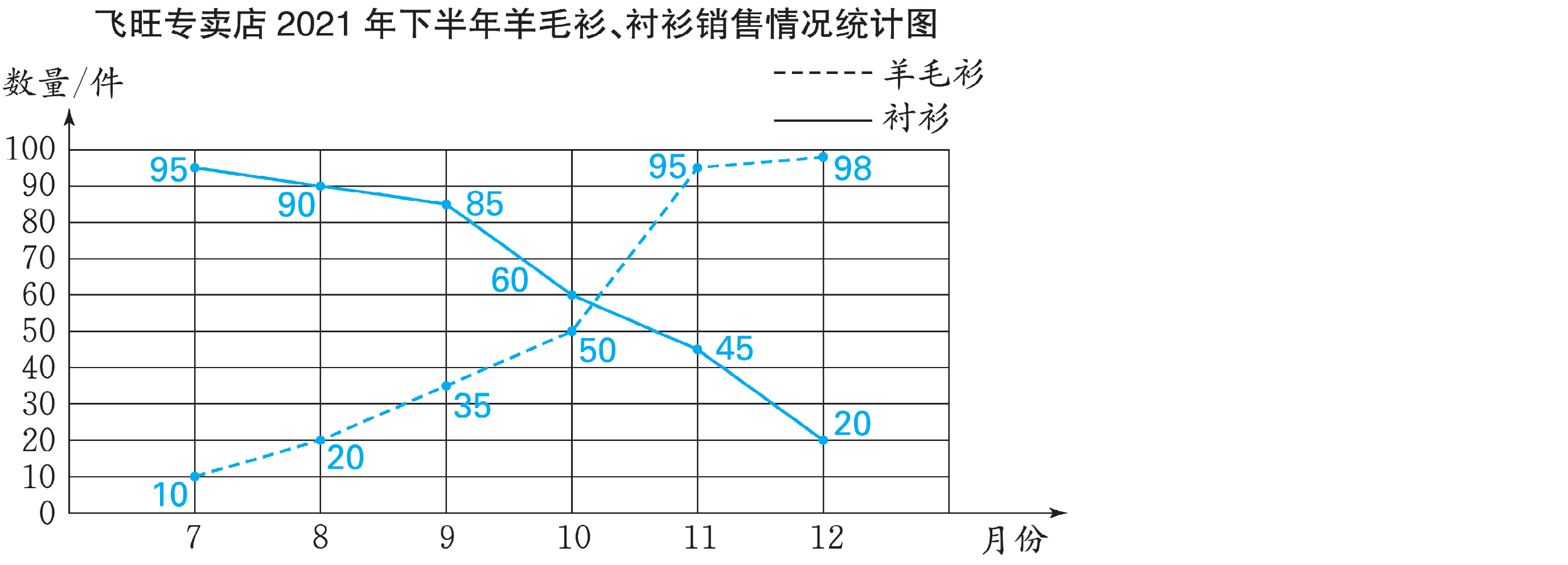 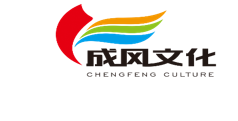 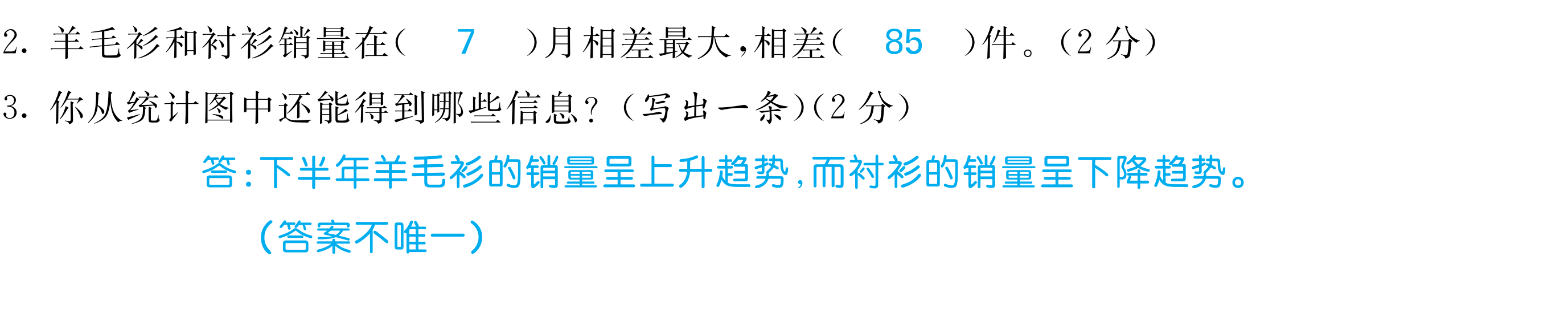 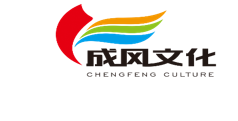 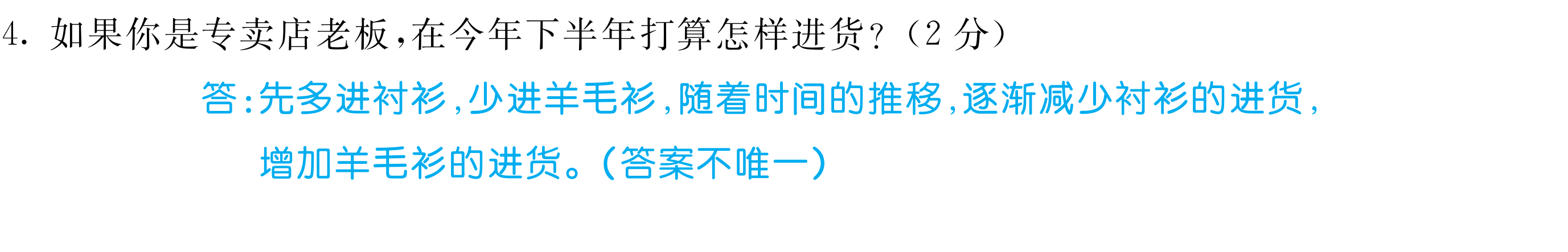 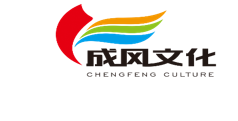 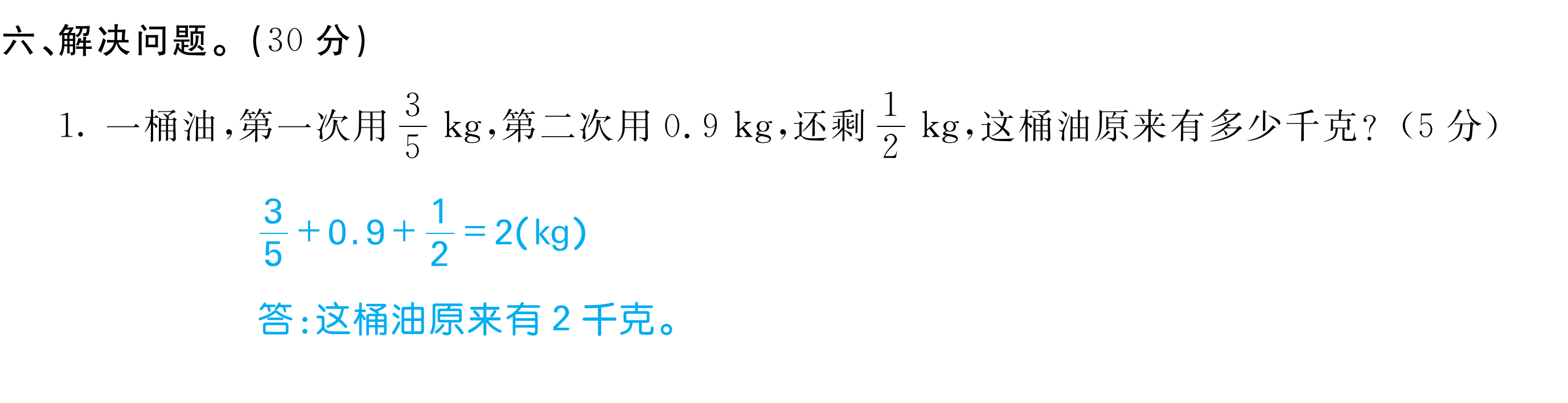 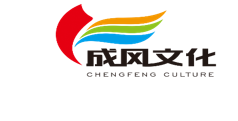 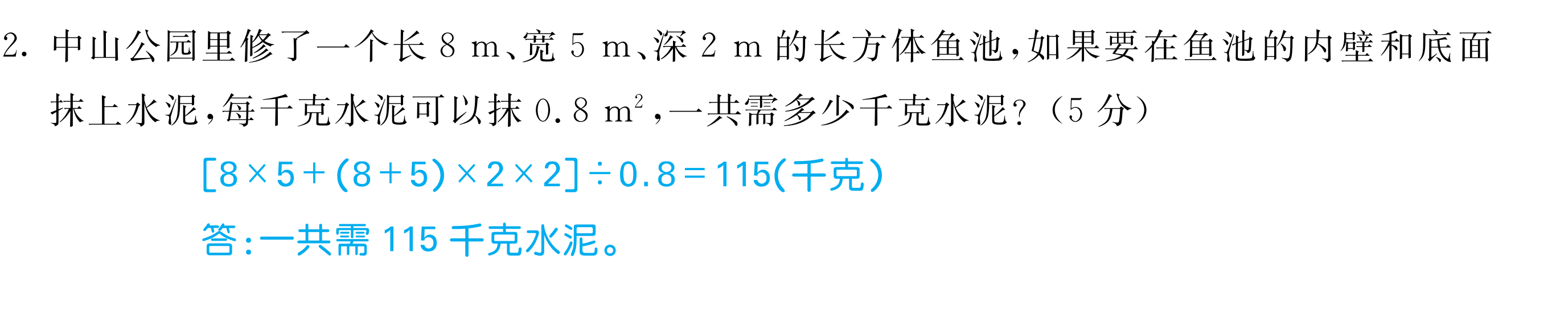 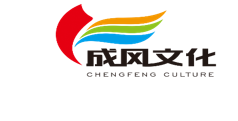 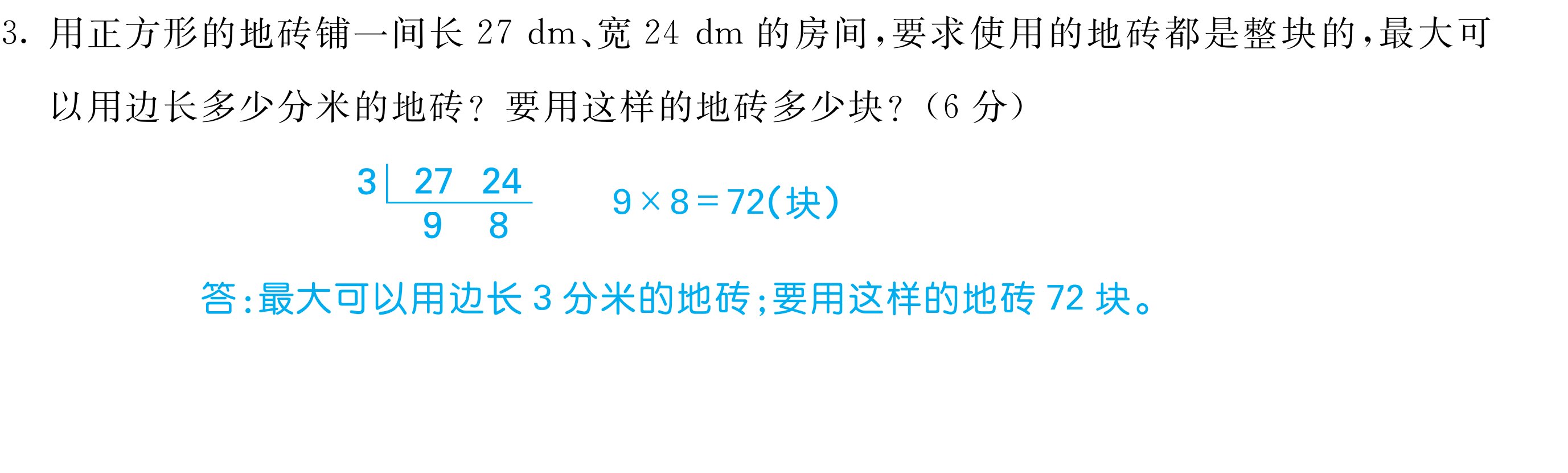 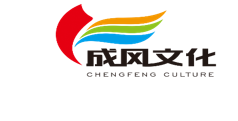 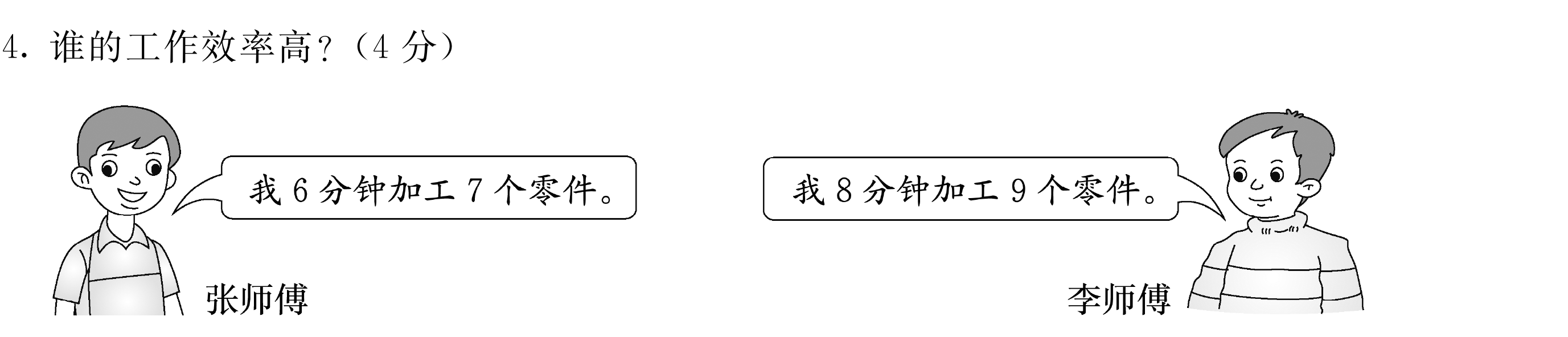 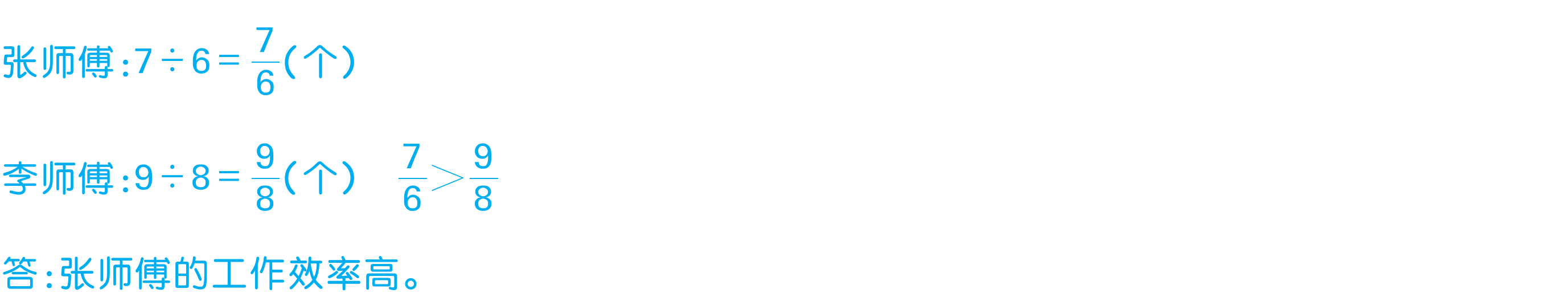 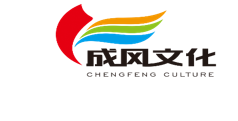 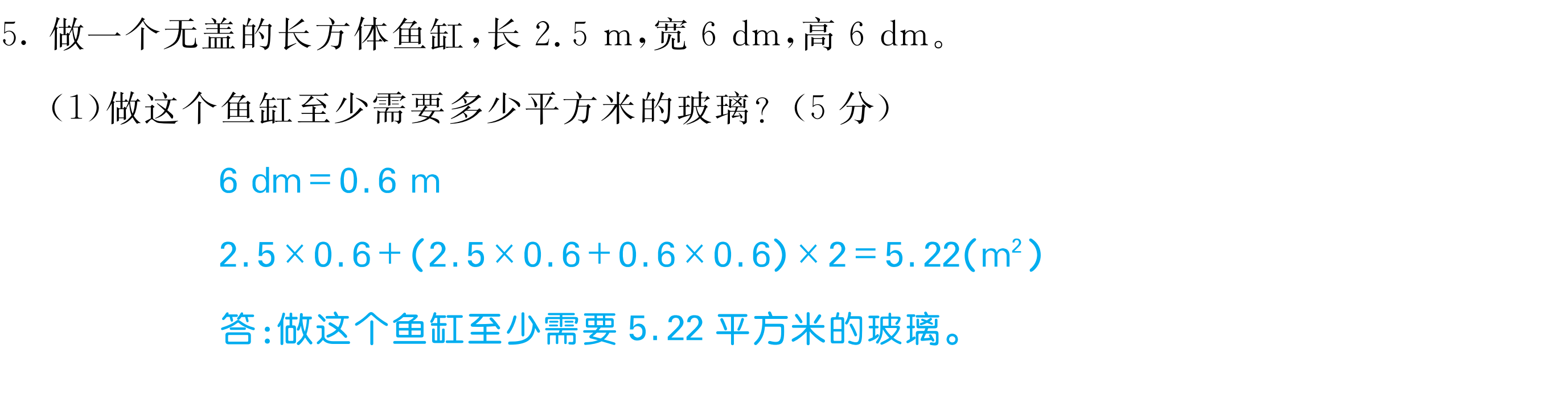 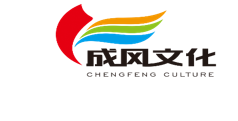 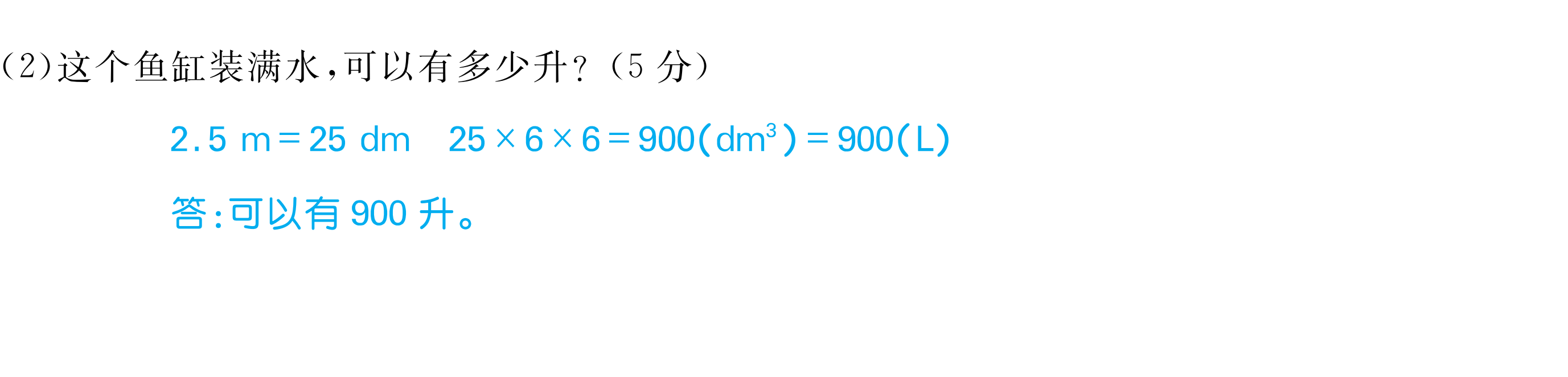 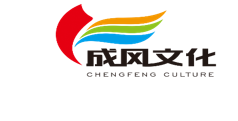 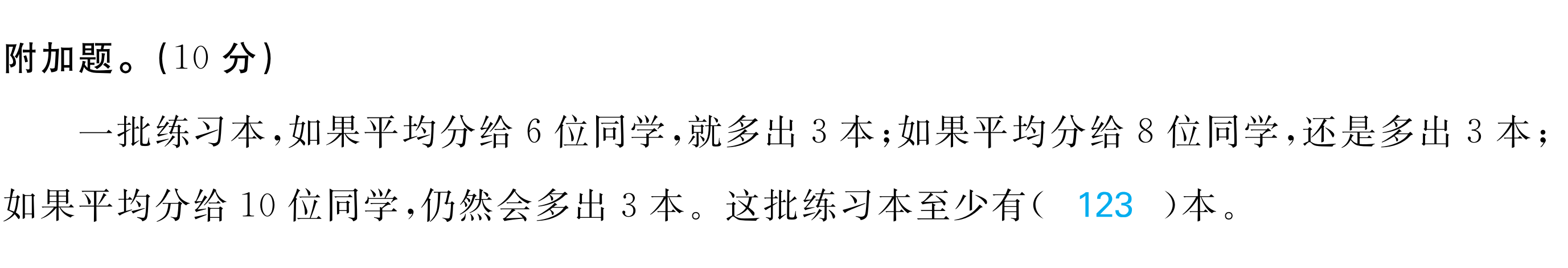 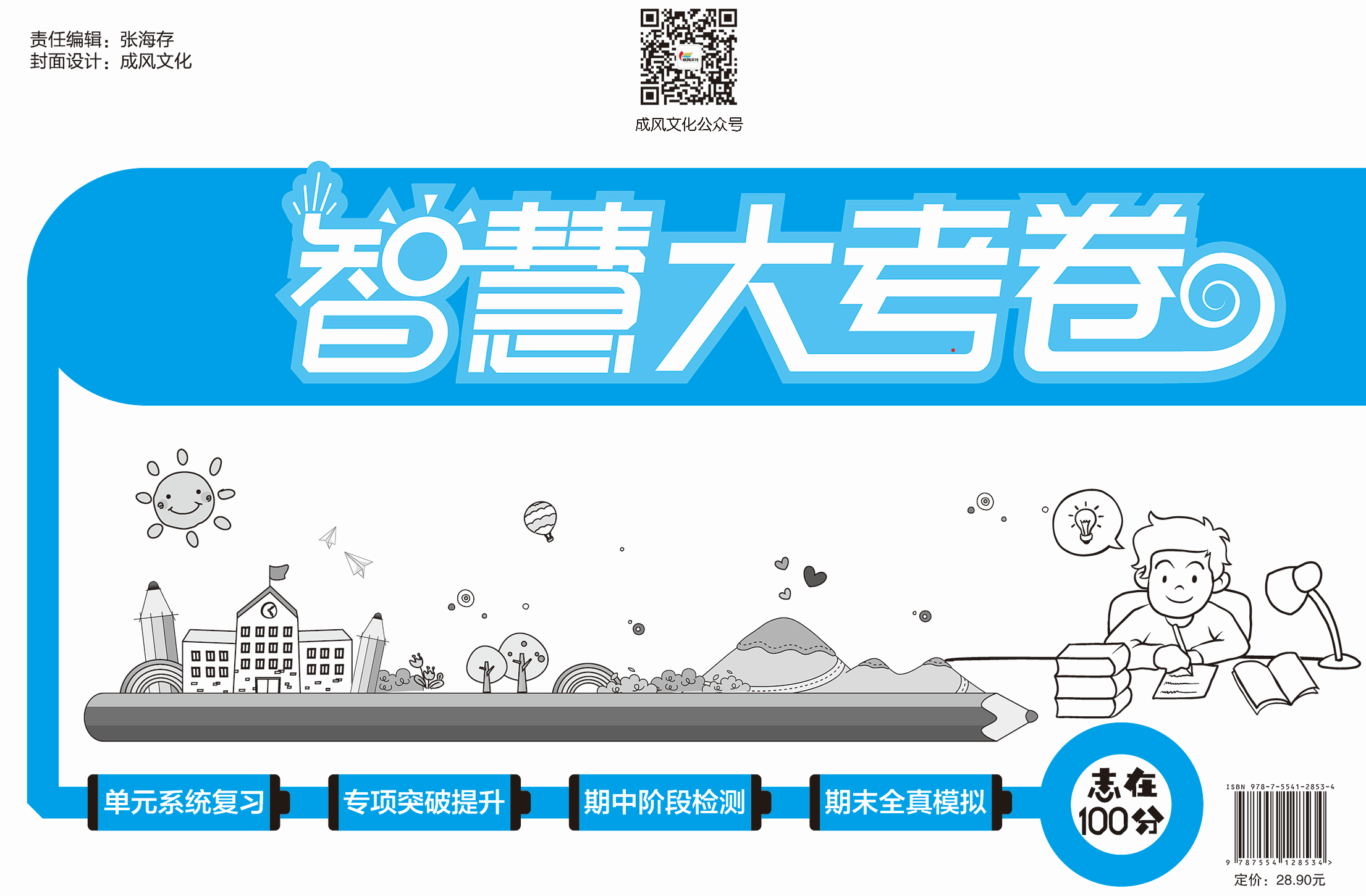